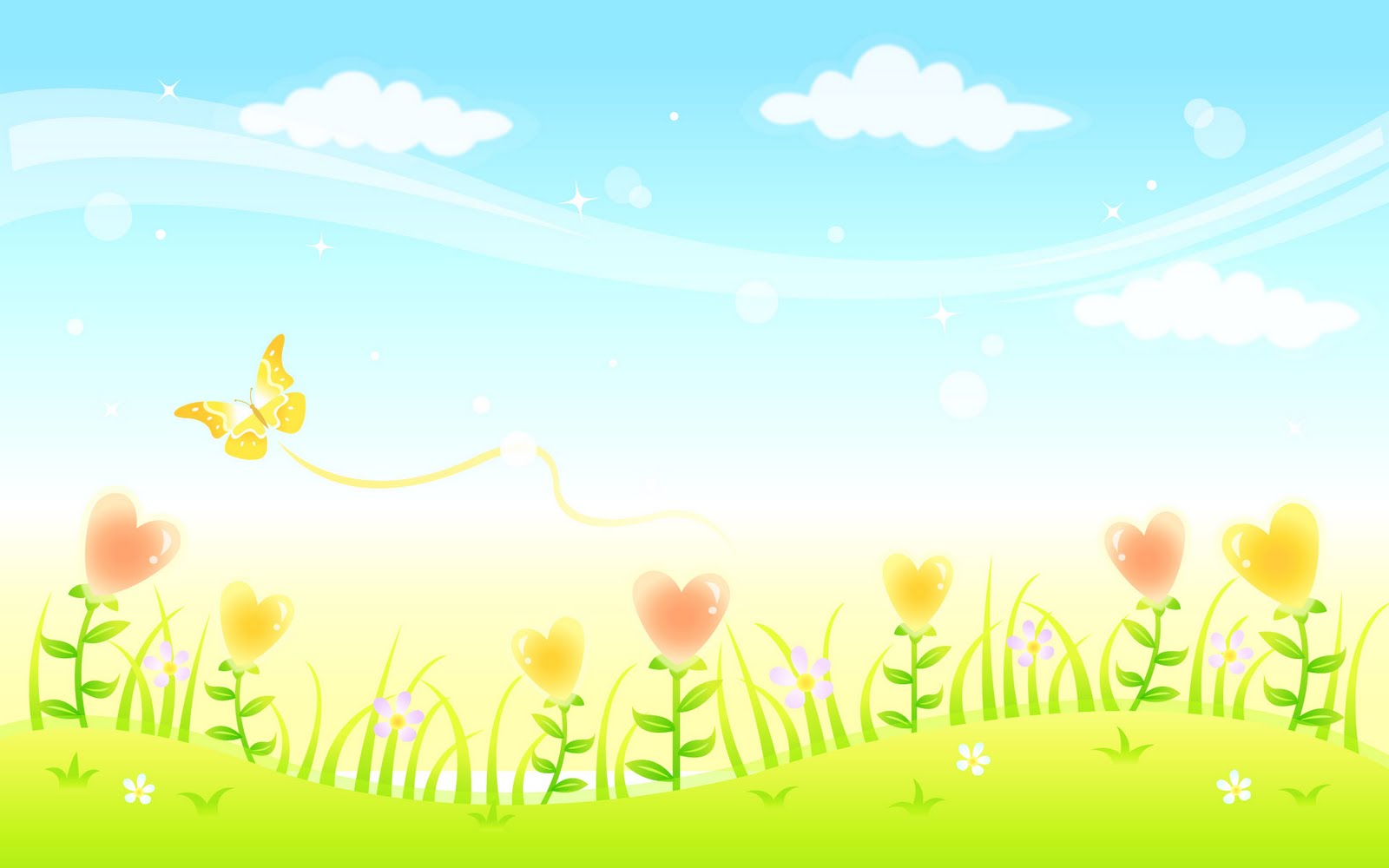 CHÀO MỪNG QUÝ THẦY CÔ TỚI DỰ GIỜ LỚP 5

MÔN: Địa lí
Bài: Châu Mĩ
GIÁO VIÊN: NGUYỄN THỊ NGÂN
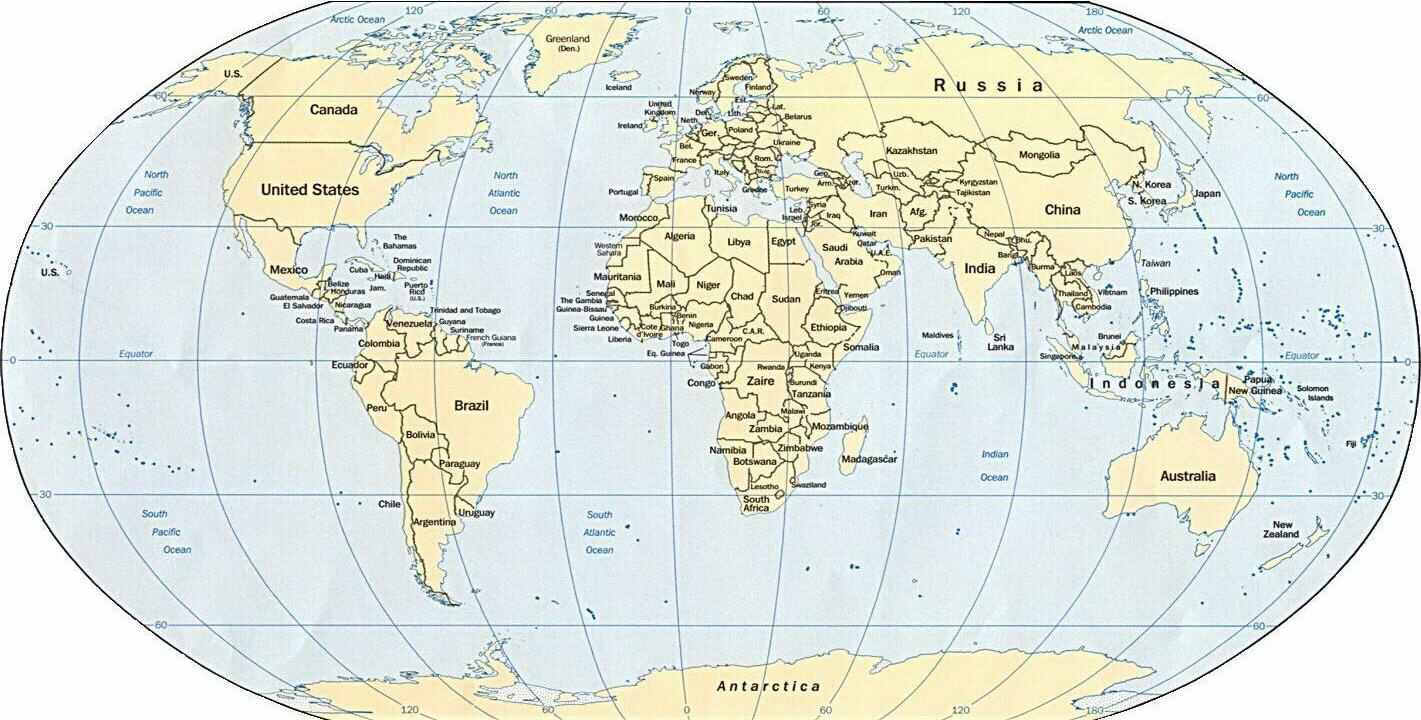 Địa lí
Bài 25: Châu Mĩ
1. Vị trí địa lí và giới hạn
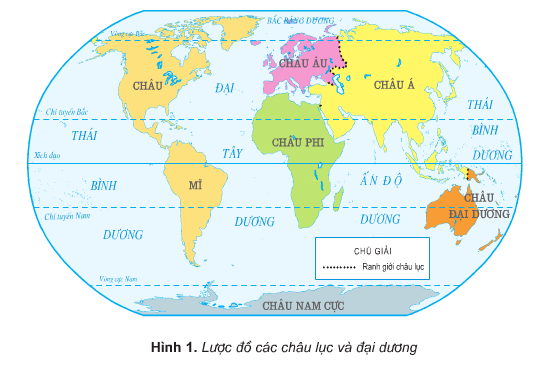 Bảng số liệu về diện tích và dân số các châu lục
Kết luận: Châu Mĩ là lục địa duy nhất nằm ở bán cầu Tây bao gồm Bắc Mĩ, Trung Mĩ và Nam Mĩ. Châu Mĩ có diện tích là 42 triệu km2, đứng thứ 2 thế giới sau châu Á.
2. Thiên nhiên châu Mĩ
Quan sát lược đồ hình 1 SGK/T121, các ảnh ở hình 2 SGK/ T122, cho biết ảnh đó được chụp ở Bắc Mĩ, Trung Mĩ hay Nam Mĩ và hoàn thành phiếu bài tập.
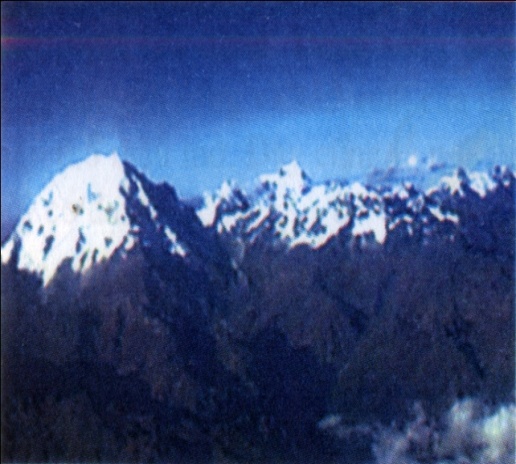 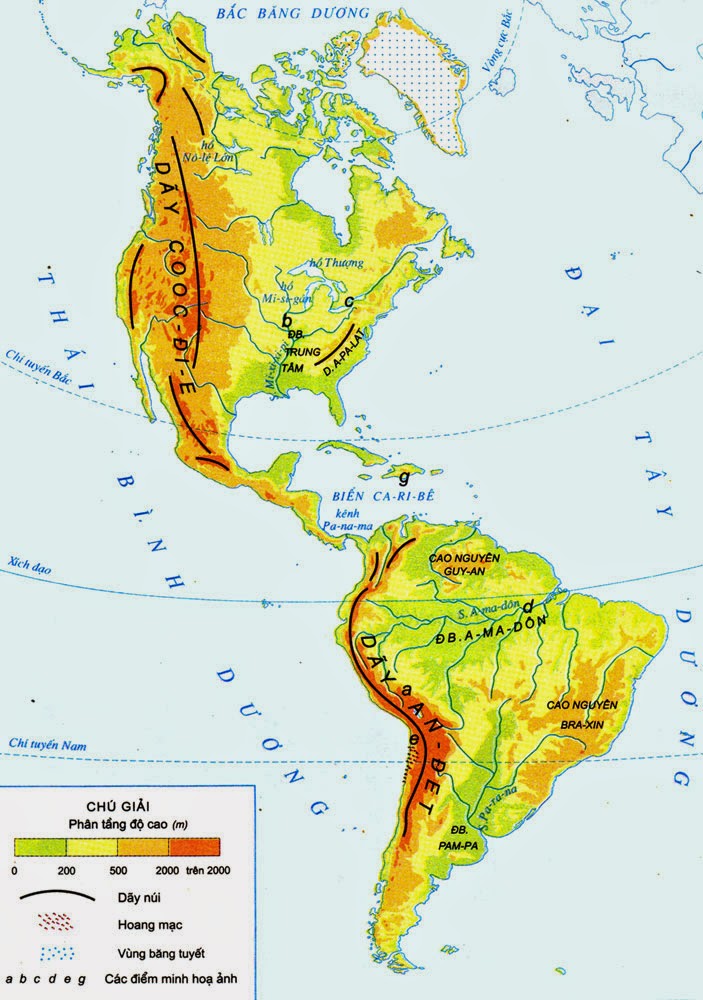 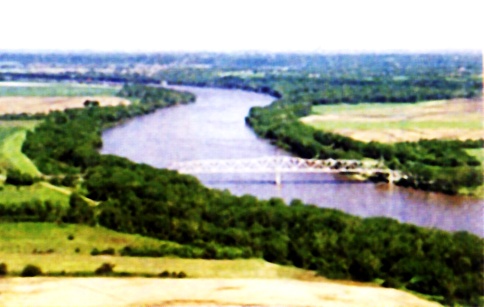 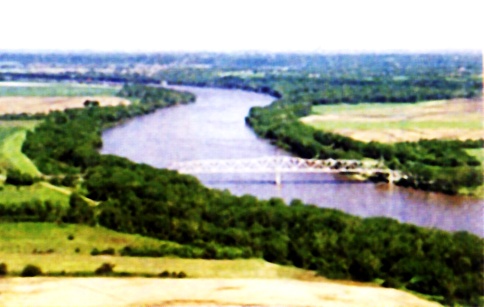 b. Đồng bằng Trung t©m(Hoa Kỳ)
b. Đồng bằng Trung t©m(Hoa Kỳ)
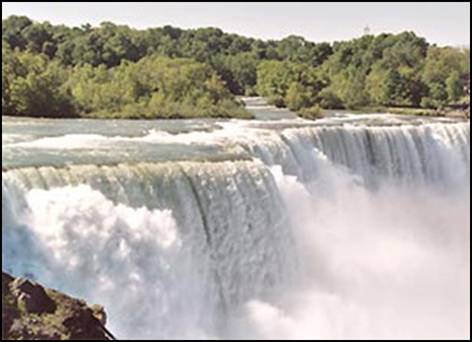 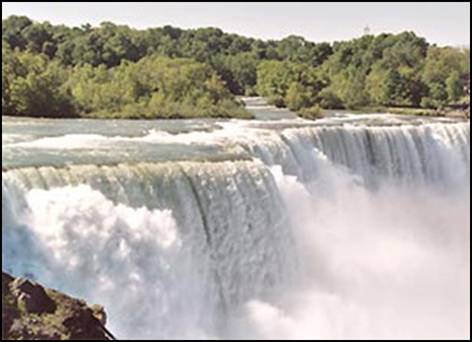 c. Thác Ni-a-ga-ra 
        (Hoa Kỳ)
c. Thác Ni-a-ga-ra 
        (Hoa Kỳ)
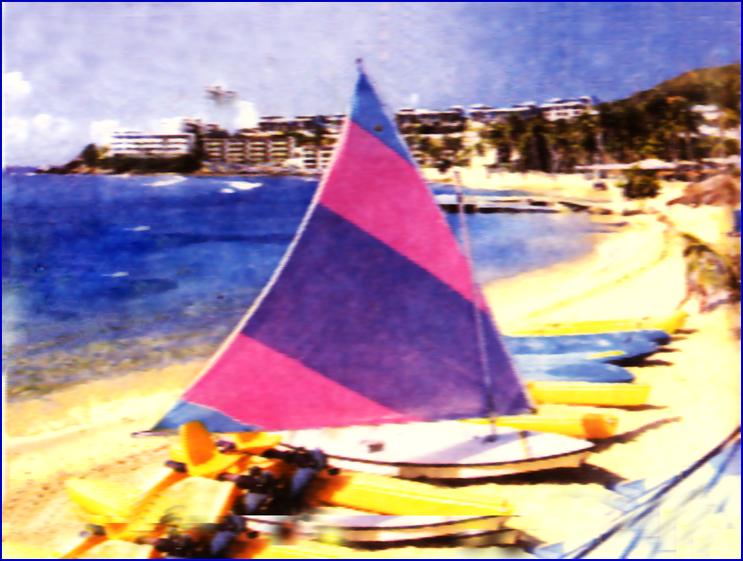 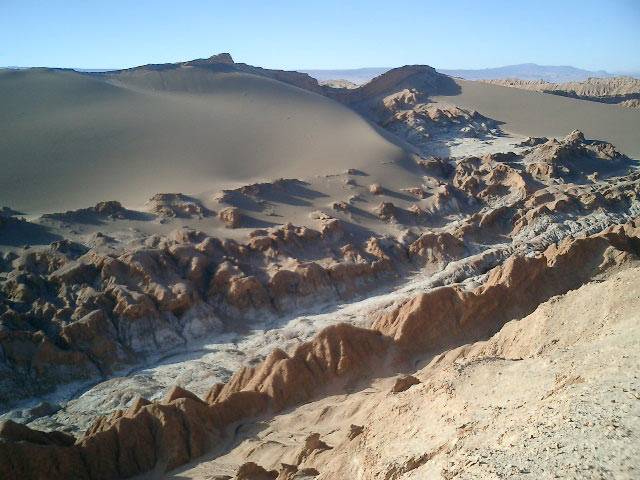 e. Hoang mạc
 A-ta-ca-ma (Chi-lê)
g. Vùng biển Ca-ri-bê
a. Núi An-đét (Pe-ru)
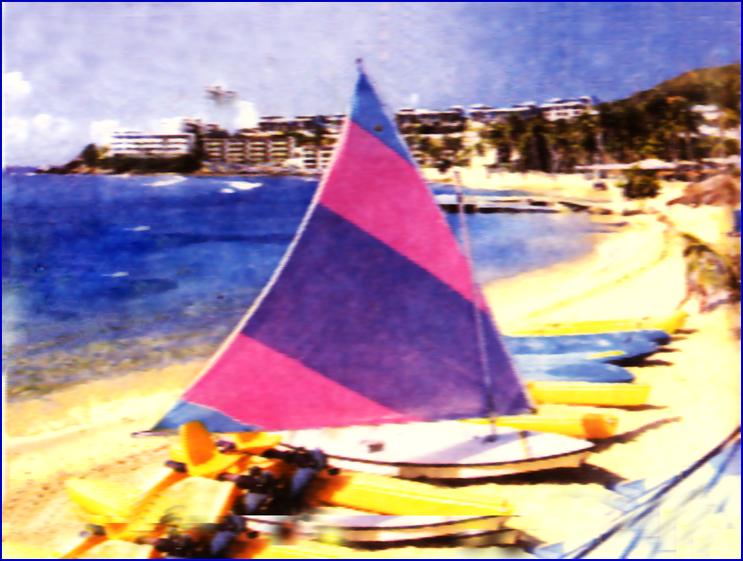 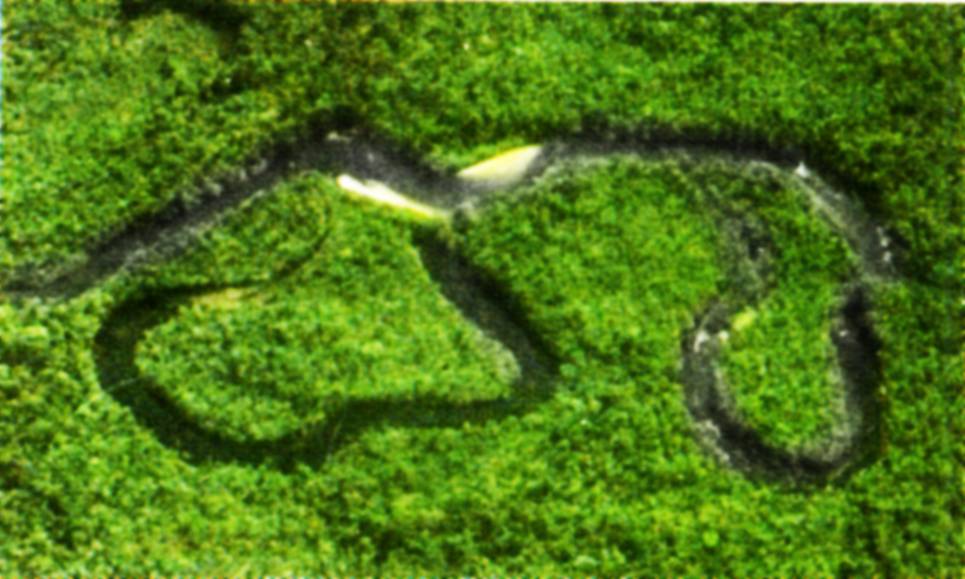 g. Vùng biển Ca-ri-bê
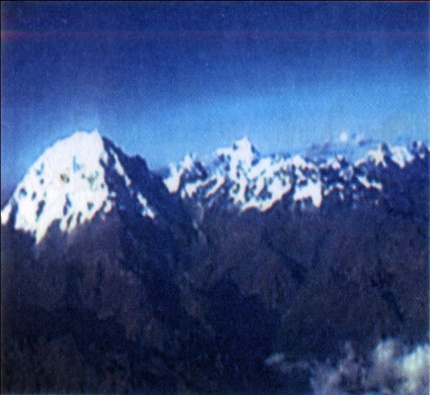 d. Sông A-ma-dôn (Bra-xin)
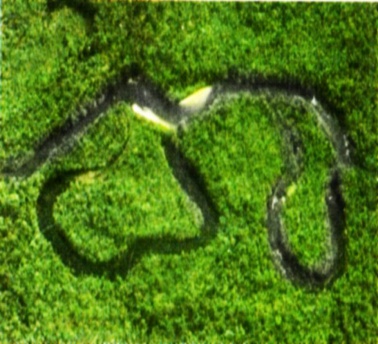 a. Núi An-đét (Pe-ru)
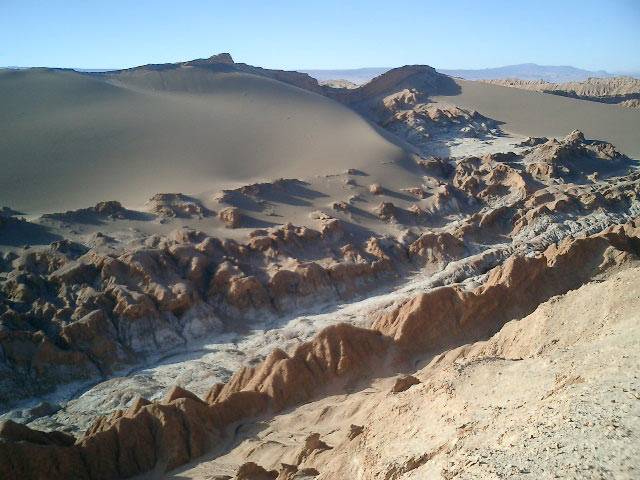 d. Sông A-ma-dôn (Bra-xin)
e. Hoang mạc
 A-ta-ca-ma (Chi-lê)
Phía tây của Nam Mĩ
Đây là dãy núi cao, đồ sộ, chạy dọc theo bờ biển phía tây của Nam Mĩ. Trên đỉnh núi quanh năm có tuyết phủ.
Đây là vùng đồng bằng rộng lớn, bằng phẳng do sông Mi-xi-xi-pi bồi đắp, đất đai màu mỡ. Dọc hai bên bờ sông cây cối rất xanh tốt, nhiều đồng ruộng.
Nằm ở Bắc Mĩ
Ở vùng này, sông ngòi tạo ra các thác nước đẹp như thác Ni-a-ga-ra, đổ vào các hồ lớn. Hồ nước Mi-si-gân, hồ Thượng cũng là những cảnh thiên nhiên nổi tiếng của vùng này.
Nằm ở Bắc Mĩ
Đây là con sông lớn nhất thế giới bồi đắp nên đồng bằng A-ma-dôn. Rừng rậm A-ma-dôn là cánh rừng lớn nhất thế giới. Thiên nhiên nơi đây là một màu xanh của ngút ngàn lá cây.
Nam Mĩ
Bờ Tây dãy An-đét (Nam Mĩ)
Cảnh chỉ có núi và cát, không có động thực vật.
Bãi biển đẹp, thuận lợi cho ngành du lịch biển.
Trung Mĩ
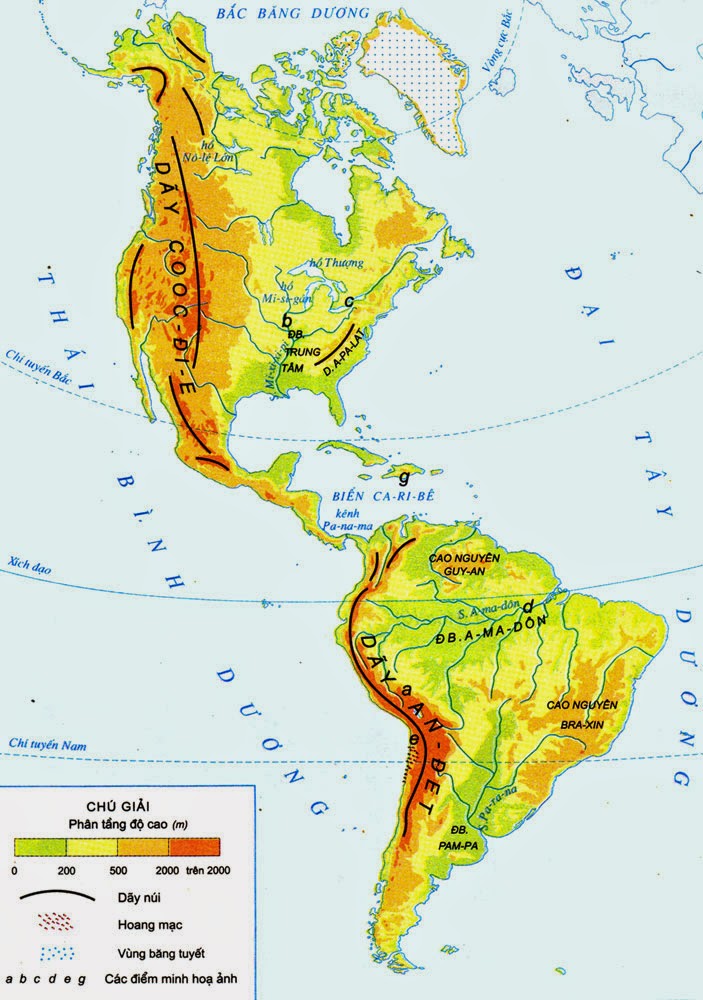 3. Địa hình châu Mĩ